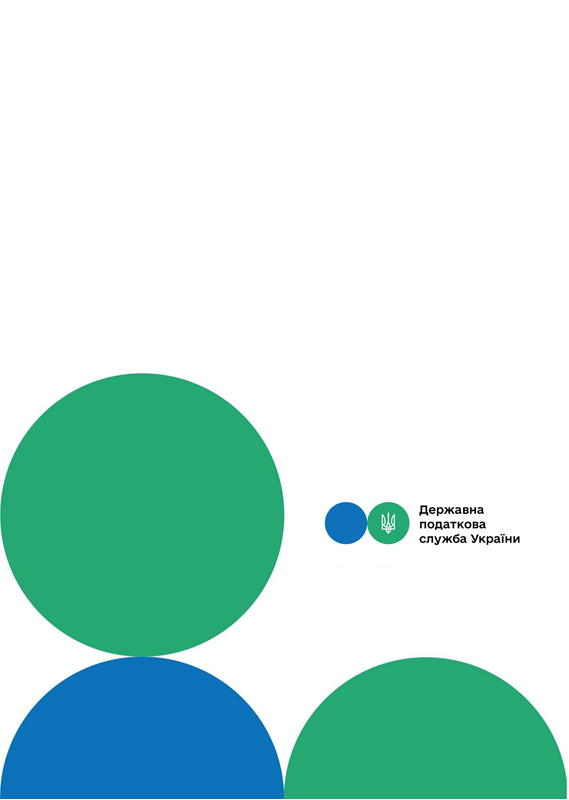 Головне управління ДПС у м. Києві
Друзі, підписуйтеся на офіційні сторінки Державної податкової служби України у соціальних мережах, де ви зможе переглянути новини, актуальні роз'яснення податкових новацій, а також інфографіки та коментарі керівництва та фахівців служби! Буде корисно та цікаво!
Спілкуйтеся з Податковою службою дистанційно за допомогою сервісу  «InfoTAX»:
ФОП – платники єдиного податку у разі порушення умов перебування на спрощеній системі оподаткування, мають перейти на загальну систему оподаткування
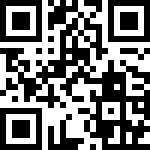 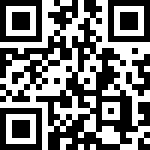 канал ДПС «Telegram»
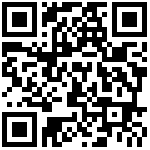 сторінка на «Youtube» каналі ДПС
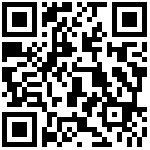 сторінка на ДПС на «Facеbook»
Офіційний веб-портал  Державної податкової  служби України: tax.gov.ua
Інформаційно-довідковий департамент ДПС: 0-800-501-007
Червень 2021
3
тРАВ
Головне   управління   ДПС   у  м. Києві  звертає увагу,  що у випадку, якщо фізичні особи – підприємці (далі – ФОП) – платники єдиного податку порушують умови, визначені Податковим кодексом України (далі – ПКУ) для перебування на спрощеній системі оподаткування, то такі платники зобов’язані з першого числа місяця, наступного за податковим (звітним) періодом, у якому здійснене порушення, перейти на загальну систему оподаткування. 
         Окрім того, вказані ФОП в податковій декларації платника єдиного податку повинні додатково відобразити окремо доходи, отримані від здійснення операцій, які не дають права на застосовування спрощеної системи оподаткування, та застосувати до них ставку єдиного податку в розмірі 15 відсотків. 
 	Відповідно до пп. 298.2.3 п. 298.2 ст. 298 ПКУ платники єдиного податку зобов’язані перейти на сплату інших податків і зборів, визначених ПКУ, зокрема, у таких випадках:
у разі перевищення протягом календарного року обсягу доходу, встановленого п. 291.4 ст. 291 ПКУ; 
     у разі застосування платником єдиного податку іншого способу розрахунків, ніж зазначені у п. 291.6 ст. 291 ПКУ (однією з умов перебування ФОП на спрощеній системі оподаткування є здійснення розрахунків за відвантажені товари (виконані роботи, послуги) виключно в грошовій формі (готівковій та/або безготівковій формі)); 
   у разі здійснення видів діяльності, які не дають права застосовувати спрощену систему оподаткування, або невідповідності вимогам організаційно-правових форм господарювання; 
    у разі перевищення чисельності фізичних осіб, які перебувають у трудових відносинах з платником єдиного податку (для другої та третьої груп); 
    у разі здійснення видів діяльності, не зазначених у реєстрі платників єдиного податку.
1
2